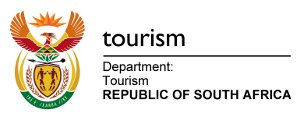 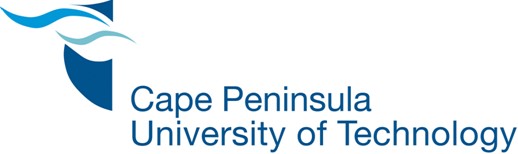 DEVELOPMENT OF A FRAMEWORK TO MEASURE THE IMPACT OF EVENTS
Prof Kamilla Swart
March 2016
Introduction
Events important element in tourism marketing
Various national tourism strategies emphasise role events play to develop tourism
Many purported benefits BUT methods of measuring & evaluating impacts vary
NDT Lekgotla (2012) requested research be conducted to develop a standardised framework to assess event impacts
2
Introduction…cont.
Problem: currently no standardised methodology exists to assess types of impacts on a range of events of different types and sizes
Where studies exist, focus on economic impacts
Purpose: To develop a standardised framework to measure, monitor and manage the impacts of events of different types and sizes in South Africa
3
Introduction…cont.
Phase One (2013-2014): reviewing literature, accompanying models and approaches of evaluating events and identifying relevant indicators to measure impact of events
Phase Two (2014-2015): finalising development of indicators, piloting and evaluating five events of different sizes, spread across Provinces
Phase Three (2015-2016): developing, piloting and finalising framework for implementation
Capacity building of NDT and provincial officials in utilising framework 
Development of training manuals for implementation and workshop facilitation
4
Phase 1: Literature review
Event tourism
Systematic planning, development and marketing of planned events as tourist attractions
Significant benefits for place marketing, image making, and development (Getz, 1997)
Categories of events:
Mega-events
Hallmark or iconic events
Major events
Local or community events
6
Event impacts
7
Event impact assessment
Approaches
Models
Sport Tourism Economic Assessment Model (STEAM)
Olympic Games Impact (OGI) Study 
UK Sport EventIMPACTS
Sport Event Impact Model (SEIM)
Global Sports Impact (GSI) Project
Economic
Social
Environmental
Media
8
Research approaches in SA
Direct economic impact assessment most commonly used
Very few studies calculate indirect impacts (multipliers)
Social impact studies conducted in few provinces
2010 FIFA World Cup™ studies conducted in various provinces
SEIM
Media impact
9
Phases 1 – 2: Development of indicator framework
Indicator development process
Definition
Criteria
Comprehensive and cover range of impacts 
Informed by literature
Themed by type of impacts
Consider different type of events
Prioritised
11
Indicators developed
Five key thematic impacts have been grouped 
Economic/ financial
Social
Environmental
Event-sector specific
Event planning and management (governance)
Indicators for a specific event or event types will differ and need to be selected:
Type of event
Objectives of specific event being evaluated
Indicators have been prioritised 
High: Must be done
Medium: Depends on type of event and resources available 
Low: may be difficult to access information
12
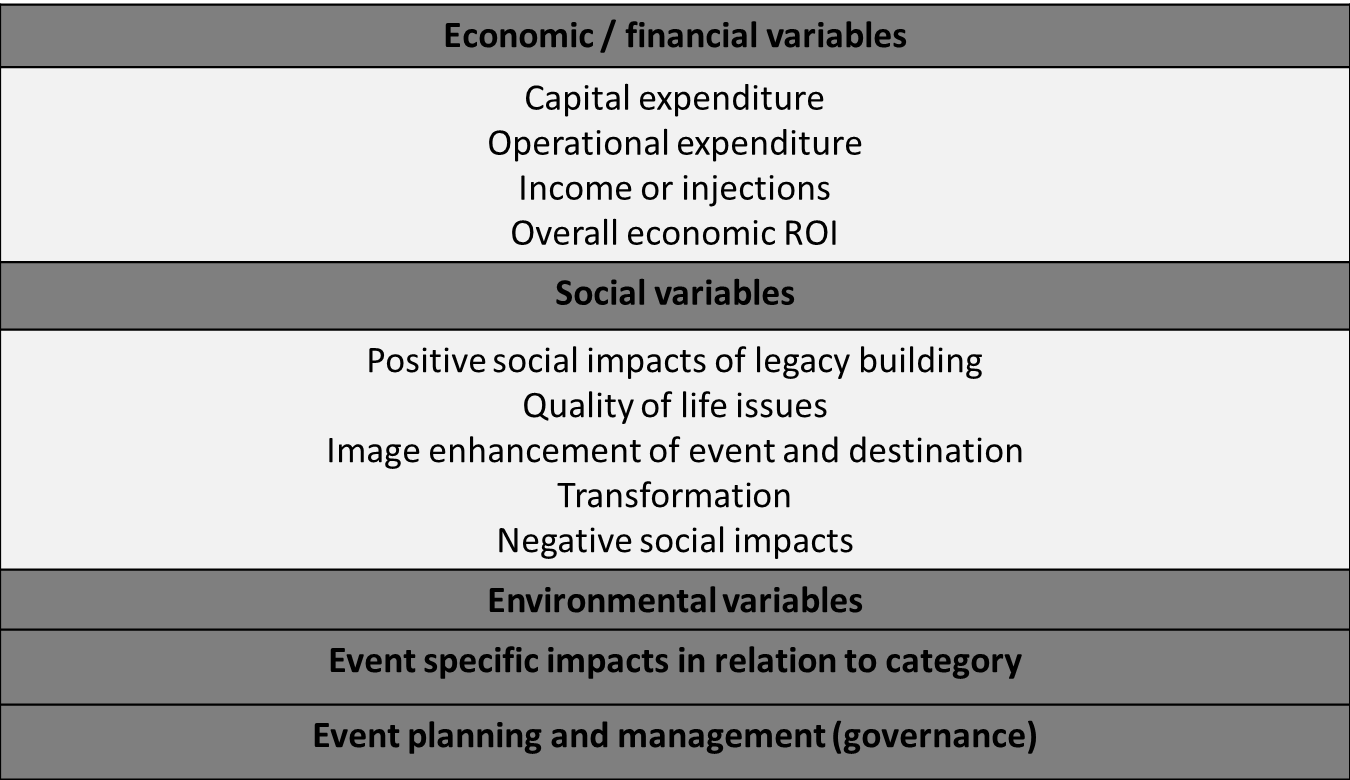 13
Phase 3: Pilot & Finalising Framework
Pilot survey instruments
Indicators used to develop instruments
Ensure instruments appropriately developed
Attendee survey
Event organiser (EO) survey 
Assessed construction of questions 
Whether methodological approaches are appropriate 
Interviews conducted within reasonable timeframes
15
Pilot survey instruments…cont.
Attendee survey
Attendee profile 
Event attendance and consumer behaviour 
Travel, accommodation and spend 
Knowledge and perceptions of event and destination 
Including environmental questions
Demographic profile
16
Pilot survey instruments…cont.
EO survey
Organiser profile
Budget and expenditure 
Employment and skills development 
Responsible tourism 
Organisation of event
Satisfaction with event
17
Pilot survey instruments …cont.
Conducted at World Congress for Psychotherapy 
 Durban (KZN) - 28th & 29th August 2014  
Conducted at McGregor Food & Wine Festival 
 McGregor (Western Cape) -  30th August 2014
Developing templates for data inputting using SPSS & generating tables
Undertaking economic impact analysis
Finalising process report to refine instruments
18
Event evaluations
Sampling framework developed 
Data collection concentrated at main event venues
Systematic, spatially-based purposive sampling approach
Attendee sample size determined by no. of attendees
EO questionnaire mailed to EO post-event
Economic impact conducted by economist
Economic contributions made by two main event stakeholders
19
Description of events
20
Targeted sample vs. actual sample
Note: 
T: targeted sample; A: actual sample
1202 attendees surveys
All EOs responded (4) except one
21
Key Findings
Attendee numbers by category
23
Attendee average spend in categories
24
Budget for event in categories
25
Economic impact
26
Total economic impact
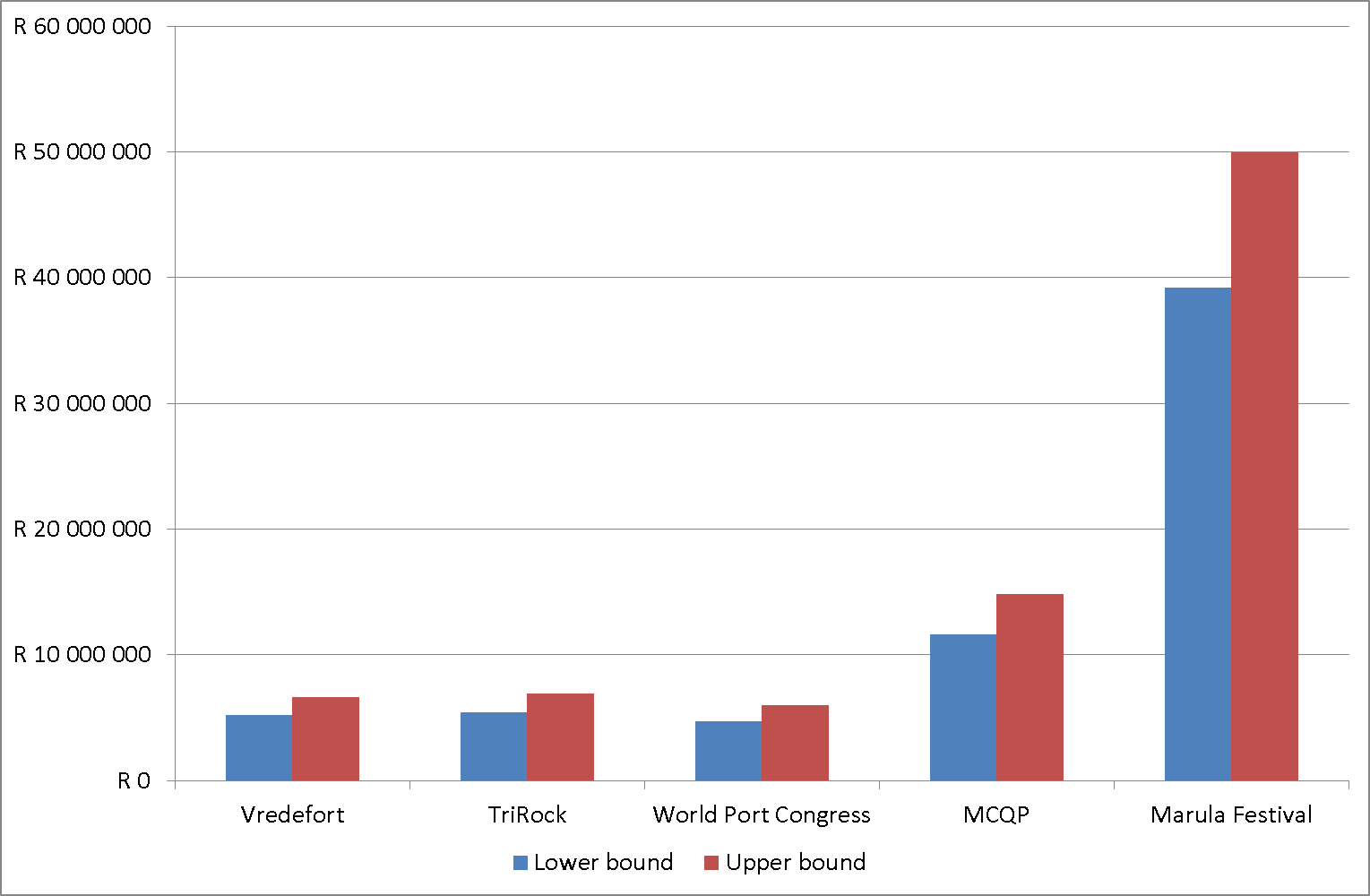 27
Conclusion
Standardised methodology 
Make diverse events comparable
 Permits comparison of economic impact across events
Attendees and EOs surveys sufficient to undertake economic impact assessment
Vital EOs provide financial data as required
Important for calculating public multiplier which was weakest aspect of analyses
Due to lack of public spend being declared across events
28
Conclusion
Current survey instruments provide data to assess TBL initially envisioned
Pre-event planning and co-operation of EO critical to sampling framework and ensuring timeous accreditation access
Provinces play important role in facilitating access
Incompletion of EO survey impacts economic impact calculations as EO only stakeholder provide information about event expenditure and (local) services procured
Basis of proposed Event Evaluation Framework
Provide more strategic approach to evaluate NDT and/or Provincially-supported events in consistent manner
Assess impact of events on tourism sector 
Justify funding for events from public and private sectors
29
30
31
Key issues for consideration
If budget does not permit all NDT and/or Provincially-funded events to be evaluated, then sampling of different events be undertaken on annual basis 
EO survey be completed to provide information on TBL aspects from EO perspective 
Overall TBL assessment of event, attendee surveys must be included
Baseline information already in place, regular evaluations undertaken to track changes over time
NDT and/or Provinces identify target/flagship events evaluate on annual basis
32
Key issues for consideration
To ensure proposed Event Evaluation Framework is practical and implementable:
Drafting of and/or revision of contracts to ensure compliance of EOs to provide information required
Revised attendee and EO surveys including master template
Indicators should be revised on an annual basis
Need for continuous adaptation of Framework
Impacts can be ascertained event by event and longer term impacts examined annually
33
Roles and Responsibilities
34
Key issues for consideration
Likely to be several risks in relation to Framework implementation need to be addressed to ensure successful event impact evaluation: 
Commit resources for event impact evaluation, including adequately trained  HR
Ensuring compliance on part of EOs
Ensuring quality data across all events monitored and evaluated
Timely reporting (from EOs, NDT/Provinces and event evaluation specialists)
Proposed Framework provides when, how and who in relation to event supported by NDT and/or Provinces
Training Manual including data collection instruments (and SPSS templates for data inputting)  available for implementation of finalised Framework
35
Recommendations
Cognisance of arrangements for research at events and consideration for partnership and collaboration to ascertain relevant data
Questionnaire-specific recommendations effected to revised survey instruments in training manual 
Master template created and adapted for specific event requirements
Checked by trained tourism researcher (not just statistician)
Importance of trained fieldworkers and supervisors
36
Limitations
Challenge getting EOs to respond timeously
Developing sampling framework and completing survey
Accessing precise economic data from EOs required
Poorly completed in some instances
Ensuring higher response rates for all events evaluated in future
 Will limit bias and increases credibility, reliability and quality of data
37
THANK YOUKamilla Swartswartk@cput.ac.za
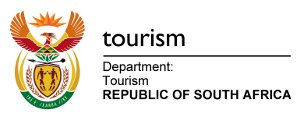 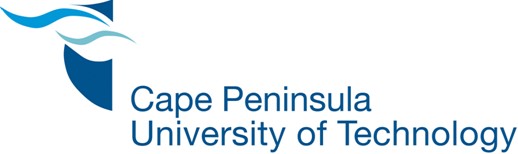